Developing Graduate Attributes Through The Sustainability Agenda And Problem-based Learning
Workshop Friday 30th November 2012
Keele Hub for Sustainability
Keele University
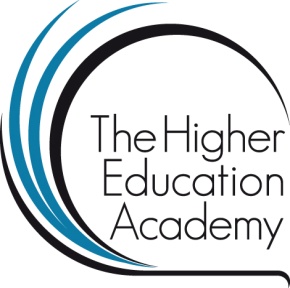 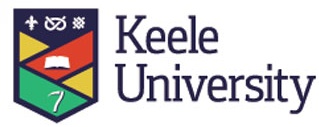 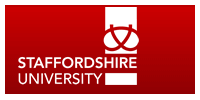 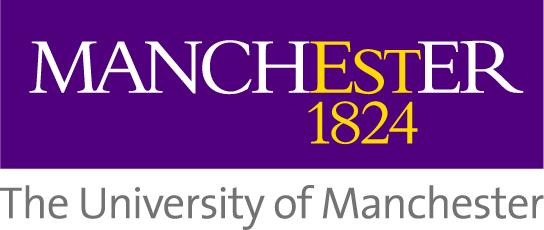 PBL: In At The Deep End!Practical Group Work Session
Pat Bailey
Keele University
Apologies – change of plan
In response to a disappointing performance in the Green League Table, our VC (Professor Justin Case) has asked us to identify some ‘quick hit’ areas in which we can demonstrate our sustainability.
You’ve been chosen as a well-informed task group, to come up with two or three ideas for our multi-site campus, and to present them to the VC in 2 weeks time.
These need to be potentially newsworthy (or at least provide good sound bites for Open Days etc).
The bad news is that funding is limited – the VC has indicated that a few £k may be available.
Morally (and taking the longer view), you feel that any proposals should be sustainably ‘sound’.
Background And Introduction To The Project, Workshop And Toolkit
Pat Bailey
Keele University
Why this project … and these partners?
For Keele, 4 National Teaching Fellows (now 6), with interest in PBL and related approaches
In parallel, a major initiative at Keele to make ‘Sustainability’ a core institutional theme
Belief that: 1) we need to offer at least one Level 1 ‘sustainability’ module to all students; 2) that it would only work if PBL; 3) that scale-up is the BIG issue
Need a range of types of university, offered by nearby Manchester and Staffordshire Universities
Why this project … and these partners?
Manchester had very successful sci/eng 3rd Year SD PBL module (>100 students), sponsored by RAEng … but further scale-up an issue (and was needed)
	- Early adopter of PBL (Medical School)
	- Won a CETL for EBL
Staffordshire has strong ‘green’ credentials, and wanted to expand take-up of 2nd Year sustainability module
	- Institutional commitment to sustainability
	- ‘Greening the campus’ was the module focus
Now in year 3 of NTFS project exploring the use of ‘hybrid’ PBL for teaching sustainability, with a focus on scalability
The format for the day
Timetable

Who’s who

Housekeeping (loos, fire, lunchtime tours of the Hub)

Feedback during the day

The toolkit (draft copies of toolkit available – final version to be completed at year end) – comments welcomed …

… and due to the ongoing nature of the project, we want to share our experiences with you, but also hope that everyone here will share their own experiences too